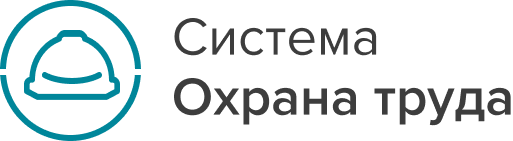 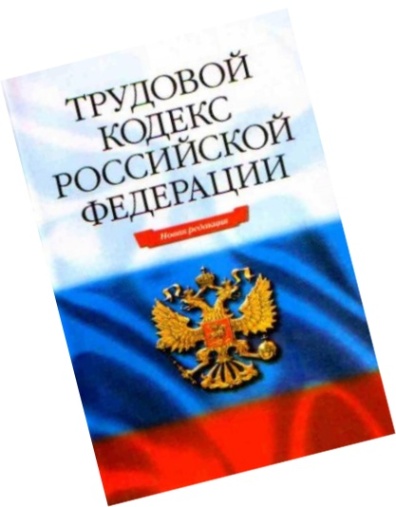 Любимов Андрей Андреевич

Эксперт по вопросам охраны труда и здоровья Общероссийского Профсоюза образования
1
Минтруд России подготовил план мероприятий по совершенствованию правового регулирования в сфере охраны труда
Приказом Минтруда России от 01.09.2017 № 655 утвержден План мероприятий по отмене и актуализации обязательных требований в сфере соблюдения трудового законодательства и иных нормативных правовых актов, содержащих нормы трудового права.
В соответствии с планом мероприятий:
 На II квартал 2018 года запланированы: 
внесение изменений в Стандарт безопасности труда «Обеспечение работников смывающими и (или) обезвреживающими средствами», Методику проведения специальной оценки условий труда и Инструкцию по заполнению формы отчета о проведении СОУТ; 
подготовка обновленных Перечней вредных и (или) опасных производственных факторов и работ, при выполнении которых должны проводиться обязательные предварительные и периодические медосмотры (обследования); 
разработка нового порядка обучения по охране труда и проверки знаний требований охраны труда. 
На IV квартал 2018 года запланированы разработка и внесение в Правительство РФ законопроекта, предполагающего внесение изменений в Трудовой кодекс РФ и направленного на совершенствование механизмов предупреждения производственного травматизма и профессиональной заболеваемости.
2
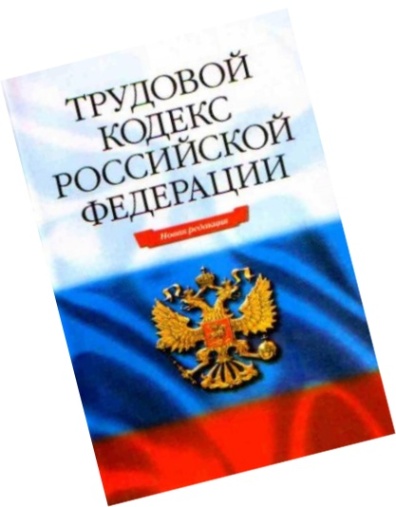 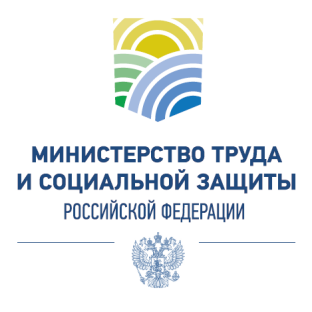 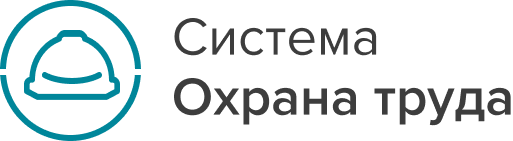 ПРОЕКТ ФЕДЕРАЛЬНОГО ЗАКОНА 
«О ВНЕСЕНИИ ИЗМЕНЕНИЙ В ТРУДОВОЙ КОДЕКС РОССИЙСКОЙ ФЕДЕРАЦИИ»
(в части совершенствования механизмов профилактики производственного травматизма и профессиональной заболеваемости, соблюдения трудового законодательства и иных нормативных правовых актов, содержащих нормы трудового права)
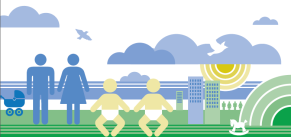 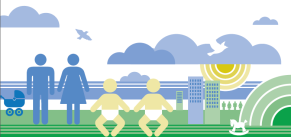 3
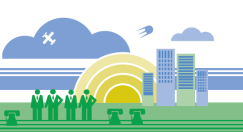 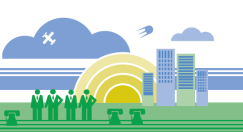 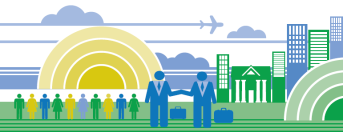 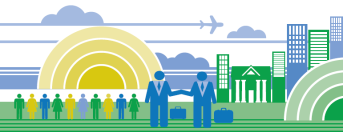 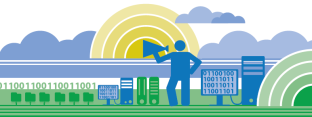 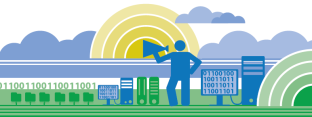 ВНЕСЕНИЕ ИЗМЕНЕНИЙ В ТРУДОВОЙ КОДЕКС РОССИЙСКОЙ ФЕДЕРАЦИИ
Х Раздел «Охрана труда» (новая структура и редакция)
3 статьи
6 статей
9 статей
Всего новая редакция раздела содержит 42 статьи (сейчас – 29 статей)
10 статей
3 статьи
11 статей
4
ВНЕСЕНИЕ ИЗМЕНЕНИЙ В ТРУДОВОЙ КОДЕКС РОССИЙСКОЙ ФЕДЕРАЦИИ
Х Раздел «Охрана труда» (новая структура и редакция)
Глава 33. ОБЩИЕ ПОЛОЖЕНИЯ
НОВОЕ!
5
ВНЕСЕНИЕ ИЗМЕНЕНИЙ В ТРУДОВОЙ КОДЕКС РОССИЙСКОЙ ФЕДЕРАЦИИ
Х Раздел «Охрана труда» (новая структура и редакция)
НОВОЕ!
Статья 209.1 «Основные принципы обеспечения безопасности труда»
Последовательность (приоритетность) реализации мероприятий по улучшению условий труда и снижению уровня профессионального риска устанавливается  в  примерном перечне ежегодно реализуемых работодателем мероприятий по улучшению условий труда и снижению уровня профессионального риска
6
ВНЕСЕНИЕ ИЗМЕНЕНИЙ В ТРУДОВОЙ КОДЕКС РОССИЙСКОЙ ФЕДЕРАЦИИ
Х Раздел «Охрана труда» (новая структура и редакция)
НОВОЕ!
Статья 210. Основные направления государственной политики в области охраны труда
7
ВНЕСЕНИЕ ИЗМЕНЕНИЙ В ТРУДОВОЙ КОДЕКС РОССИЙСКОЙ ФЕДЕРАЦИИ
Х Раздел «Охрана труда» (новая структура и редакция)
Глава 34. ГОСУДАРСТВЕННОЕ УПРАВЛЕНИЕ ОХРАНОЙ ТРУДА
НОВОЕ!
Статья 211.1  Полномочия Правительства Российской Федерации, уполномоченных федеральных органов государственной власти в области охраны труда
Правительство Российской Федерации, уполномоченные федеральные органы исполнительной власти
8
ВНЕСЕНИЕ ИЗМЕНЕНИЙ В ТРУДОВОЙ КОДЕКС РОССИЙСКОЙ ФЕДЕРАЦИИ
Х Раздел «Охрана труда» (новая структура и редакция)
Статья 211.2  Полномочия органов государственной власти субъектов Российской Федерации в области охраны труда
НОВОЕ!
Органы государственной власти субъектов Российской Федерации в области охраны труда
На основе типовых показателей, индикаторов и перечня мероприятий, устанавливаемых на федеральном уровне
Отдельные полномочия могут быть переданы органам местного самоуправления
9
ВНЕСЕНИЕ ИЗМЕНЕНИЙ В ТРУДОВОЙ КОДЕКС РОССИЙСКОЙ ФЕДЕРАЦИИ
Х Раздел «Охрана труда» (новая структура и редакция)
Статья 212.1 Подзаконные нормативные правовые акты, содержащие государственные нормативные требования охраны труда
НОВОЕ!
Утверждаются Минтрудом России
Утверждаются Роспотребнадзором
Все нормативные правовые акты издаются с учетом мнения РТК
10
ВНЕСЕНИЕ ИЗМЕНЕНИЙ В ТРУДОВОЙ КОДЕКС РОССИЙСКОЙ ФЕДЕРАЦИИ
Х Раздел «Охрана труда» (новая структура и редакция)
Статья 213 Государственная экспертиза условий труда
НОВОЕ!
Предусматривается проведение государственной экспертизы условий труда на основании обращений организаций, проводивших специальную оценку условий труда
Типовые формы документов, необходимые для проведения государственной экспертизы условий труда,
утверждаются Минтрудом России
11
ВНЕСЕНИЕ ИЗМЕНЕНИЙ В ТРУДОВОЙ КОДЕКС РОССИЙСКОЙ ФЕДЕРАЦИИ
Х Раздел «Охрана труда» (новая структура и редакция)
Глава 35. ПРАВА И ОБЯЗАННОСТИ РАБОТОДАТЕЛЯ И РАБОТНИКА В ОБЛАСТИ ОХРАНЫ ТРУДА
НОВОЕ!
НОВОЕ!
НОВОЕ!
12
ВНЕСЕНИЕ ИЗМЕНЕНИЙ В ТРУДОВОЙ КОДЕКС РОССИЙСКОЙ ФЕДЕРАЦИИ
Х Раздел «Охрана труда» (новая структура и редакция)
Статья 214. Обязанности работодателя в области охраны труда
НОВОЕ!
Обязанности по обеспечению безопасных условий и охраны труда возлагаются на работодателя
Работодатель обязан создать безопасные условия труда, исходя из: 
комплексной оценки технического и организационного уровня рабочего места
оценки факторов производственной среды и трудового процесса, которые могут влиять на физическое и психологическое состояние работников
НОВОЕ!
При осуществлении на территории, находящейся под контролем работодателя, производства работ или оказания услуг работниками сторонних организаций работодатель обязан перед началом производства работ (оказания услуг) информировать производителей работ (услуг) о существующих рисках повреждения здоровья работников, разработать мероприятия, исключающие возможность повреждения здоровья работников сторонних организаций и принимать участие в их реализации
Порядок и сроки информирования, а также примерный перечень мероприятий,  исключающих возможность повреждения здоровья работников сторонних организаций, утверждаются 
 Минтрудом России с учетом мнения РТК
13
ВНЕСЕНИЕ ИЗМЕНЕНИЙ В ТРУДОВОЙ КОДЕКС РОССИЙСКОЙ ФЕДЕРАЦИИ
Х Раздел «Охрана труда» (новая структура и редакция)
Статья 214 Обязанности работодателя в области охраны труда
НОВОЕ !
14
ВНЕСЕНИЕ ИЗМЕНЕНИЙ В ТРУДОВОЙ КОДЕКС РОССИЙСКОЙ ФЕДЕРАЦИИ
Х Раздел «Охрана труда» (новая структура и редакция)
Статья 214.1 Запрет на работу в опасных условиях труда
Работа в опасных условиях труда ЗАПРЕЩЕНА
НОВОЕ!
Работодатель обязан приостановить работы на рабочих местах, если по результатам спецоценки на этих рабочих местах условия труда будут отнесены к 4 опасному классу условий труда
Исключение – работа по устранению чрезвычайных ситуаций, отдельные виды деятельности по перечню устанавливаемому Правительством Российской Федерации
Направляется в  территориальный орган Роструда
План мероприятий  
(с учетом мнения профсоюза)
Внеплановая специальная оценка условий труда
Используется при планировании надзорных мероприятий
Устранение оснований, послуживших установлению 4 класса условий труда
Возобновление деятельности
15
ВНЕСЕНИЕ ИЗМЕНЕНИЙ В ТРУДОВОЙ КОДЕКС РОССИЙСКОЙ ФЕДЕРАЦИИ
Новая редакция Х раздела «Охрана труда»
Статья 215.2. Право работника на получение информации об условиях и охране труда
Устанавливается ПРАВО каждого работника на получение информации:
 об условиях труда на его рабочем месте
 о существующем профессиональном риске и его уровне
 о мерах по защите от воздействия вредных и (или) опасных производственных факторов
Информация должна быть актуальной и достоверной
Если установлен 4 класс условий труда (опасные), необходимо незамедлительно проинформировать об этом работника
Обязанность работодателя
Формы (способы) и требования  к размещению информационных  материалов  устанавливаются Минтрудом России
16
ВНЕСЕНИЕ ИЗМЕНЕНИЙ В ТРУДОВОЙ КОДЕКС РОССИЙСКОЙ ФЕДЕРАЦИИ
Х Раздел «Охрана труда» (новая структура и редакция)
Статья 216 Обязанности работника в области охраны труда
НОВОЕ !
17
ВНЕСЕНИЕ ИЗМЕНЕНИЙ В ТРУДОВОЙ КОДЕКС РОССИЙСКОЙ ФЕДЕРАЦИИ
Х Раздел «Охрана труда» (новая структура и редакция)
Глава 36. УПРАВЛЕНИЕ ОХРАНОЙ ТРУДА У РАБОТОДАТЕЛЯ
НОВОЕ !
НОВОЕ !
НОВОЕ !
18
ВНЕСЕНИЕ ИЗМЕНЕНИЙ В ТРУДОВОЙ КОДЕКС РОССИЙСКОЙ ФЕДЕРАЦИИ
Х Раздел «Охрана труда» (новая структура и редакция)
Статья 217.1. Профессиональные риски
ВЫЯВЛЕНИЕ ОПАСНОСТЕЙ И ОЦЕНКА РИСКОВ
Рекомендации по классификации, нахождению и описанию опасностей устанавливаются Минтрудом России
Рекомендации по выбору метода оценки профессионального риска устанавливаются Минтрудом России
19
ВНЕСЕНИЕ ИЗМЕНЕНИЙ В ТРУДОВОЙ КОДЕКС РОССИЙСКОЙ ФЕДЕРАЦИИ
Х Раздел «Охрана труда» (новая структура и редакция)
Учет микроповреждений (микротравм)
НОВОЕ !
Микроповреждения (микротравмы) – это случаи повреждения здоровья, происшедшие с работниками и другими лицами, участвующими в производственной деятельности работодателя, при исполнении ими трудовых обязанностей или выполнении какой-либо работы по поручению работодателя (его представителя), а также при осуществлении иных правомерных действий, обусловленных трудовыми отношениями с работодателем либо совершаемых в его интересах, приведшие к частичному ограничению трудоспособности пострадавших или необходимость их перевода на другую работу в течение одного рабочего дня или смены, но не повлекшие наступление временной нетрудоспособности пострадавших
Учет и рассмотрение
Работодатель
Основанием для регистрации микроповреждения (микротравмы) работника и рассмотрения обстоятельств и причин, приведших к его возникновению,  является обращение работника
Минтруд России
Рекомендации по учету
20
ВНЕСЕНИЕ ИЗМЕНЕНИЙ В ТРУДОВОЙ КОДЕКС РОССИЙСКОЙ ФЕДЕРАЦИИ
Х Раздел «Охрана труда» (новая структура и редакция)
Статья 218. Обучение по охране труда
Обучение по охране труда – процесс получения работниками и работодателями на всем протяжении трудовой деятельности  теоретических знаний и практических навыков в области охраны труда в объеме, необходимом и достаточном для формирования и поддержания компетенций по сохранению их жизни и здоровья
Обучение по охране труда работников – это получение знаний, умений и навыков в ходе проведения
инструктажей  по охране труда
стажировки на рабочем месте
обучения по охране труда в организациях, осуществляющих образовательную деятельность
обучения по охране труда у работодателя
обучения оказанию первой помощи пострадавшим
Порядок обучения по охране труда и проверки знания требований охраны труда утверждается Минтрудом России
Дистанционные формы обучения
Продолжительность
Периодичность
21
ВНЕСЕНИЕ ИЗМЕНЕНИЙ В ТРУДОВОЙ КОДЕКС РОССИЙСКОЙ ФЕДЕРАЦИИ
Х Раздел «Охрана труда» (новая структура и редакция)
Статья 220. Средства индивидуальной защиты
Средства индивидуальной защиты – последний рубеж безопасности
ПРОБЛЕМА – «списочный» подход в организации обеспечения работников средствами индивидуальной защиты
РЕШЕНИЕ – установление единых типовых норм обеспечения СИЗ в зависимости от имеющихся на конкретном рабочем месте вредных производственных факторов, опасностей, загрязнений, климата
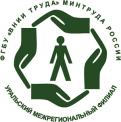 Любимов А.А.
ФГБУ «ВНИИ труда» Минтруда России
22
ВНЕСЕНИЕ ИЗМЕНЕНИЙ В ТРУДОВОЙ КОДЕКС РОССИЙСКОЙ ФЕДЕРАЦИИ
Х Раздел «Охрана труда» (новая структура и редакция)
Статья 224.1 Услуги в области охраны труда
Выполнение функций службы охраны труда (специалиста по охране труда) у работодателя
Обучение по охране труда в образовательных организациях
Проведение специальной оценки по условиям труда
Могут оказываться индивидуальными предпринимателями
Оказываются юридическими лицами
Исключение – организации, проводящие СОУТ,  порядок аккредитации которых устанавливается законодательством о СОУТ
Подлежат  обязательной аккредитации, в порядке  устанавливаемом Правительством РФ
Аккредитация, формирование и ведение реестра осуществляются Минтрудом России
23
ВНЕСЕНИЕ ИЗМЕНЕНИЙ В ТРУДОВОЙ КОДЕКС РОССИЙСКОЙ ФЕДЕРАЦИИ
Х Раздел «Охрана труда» (новая структура и редакция)
Глава 36.1. ТРЕБОВАНИЯ ОХРАНЫ ТРУДА К ПРОИЗВОДСТВЕННЫМ ОБЪЕКТАМ И СРЕДСТВАМ ПРОИЗВОДСТВА
НОВОЕ !
НОВОЕ !
24
ВНЕСЕНИЕ ИЗМЕНЕНИЙ В ТРУДОВОЙ КОДЕКС РОССИЙСКОЙ ФЕДЕРАЦИИ
НОВОЕ!
Глава 57.1. ВНУТРЕННИЙ КОНТРОЛЬ (САМОКОНТРОЛЬ) СОБЛЮДЕНИЯ ТРУДОВОГО ЗАКОНОДАТЕЛЬСТВА И ИНЫХ НОРМАТИВНЫХ ПРАВОВЫХ АКТОВ, СОДЕРЖАЩИХ НОРМЫ ТРУДОВОГО ПРАВА
Наделение работодателя правом проводить внутренний контроль, результаты которого признаются на государственном уровне
25
ВНЕСЕНИЕ ИЗМЕНЕНИЙ В ТРУДОВОЙ КОДЕКС РОССИЙСКОЙ ФЕДЕРАЦИИ
Глава 57.1. ВНУТРЕННИЙ КОНТРОЛЬ (САМОКОНТРОЛЬ) СОБЛЮДЕНИЯ ТРУДОВОГО ЗАКОНОДАТЕЛЬСТВА И ИНЫХ НОРМАТИВНЫХ ПРАВОВЫХ АКТОВ, СОДЕРЖАЩИХ НОРМЫ ТРУДОВОГО ПРАВА
26
ВНЕСЕНИЕ ИЗМЕНЕНИЙ В ТРУДОВОЙ КОДЕКС РОССИЙСКОЙ ФЕДЕРАЦИИ
27
Принципиально новые подходы к порядку обучения работников по охране труда и 
проверке их знаний
новый Порядок обучения по охране труда и проверки знания требований охраны труда является подзаконным ведомственным правовым актом к статье 225 Трудового кодекса Российской Федерации без привязки к Федеральному закону от 29 декабря 2012 г. № 273-ФЗ «Об образовании в Российской Федерации»;

 основная концепция проекта приказа заключается в том, что обучение по охране труда  не является дополнительным профессиональным образованием (ДПО) и не является подготовкой работников.

  принципиально новый формат обучения руководителей и специалистов по охране труда с разбивкой на отдельные модули, содержащие разделы с рекомендованными темами, для включения их обучающими организациями в свои программы обучения.
28
Обучение по охране труда подразделяется на следующие виды:
обучение по охране труда в организациях, осуществляющих образовательную деятельность, аккредитованных в установленном порядке и (или) у работодателя;

  обучение безопасным методам и приемам выполнения работ; 

  инструктажи по охране труда;

  стажировки на рабочем месте;

 обучение оказанию первой помощи пострадавшим.
29
Преимущества нового Порядка обучения по охране труда в вопросах выдачи удостоверения проверки знания требований охраны труда
удостоверения руководителям и специалистам организаций выдаются сроком на 5 лет (вместо 3 лет);
при переходе работника с одного места работы на другое удостоверение по охране труда остается действительным;
форма удостоверения устанавливается обучающей организацией самостоятельно (Порядком обучения регламентированы только необходимые сведения, которые указываются в удостоверении);
30
Преимущества нового Порядка обучения по охране труда в вопросах обучения по охране труда у работодателя
возможность прохождения обучения по охране труда у работодателя руководителями производственных структурных подразделений организации  (начальники, мастера  цеха, производственного участка) и работниками рабочих профессий;
формы организации обучения (самоподготовка, тренинги, лекции, семинары) и продолжительность обучения определяются работодателем;
31
17.03.2018
Минтруд России разработал проекты типовых контрактов на оказание услуг по проведению СОУТ и услуг по обучению вопросам охраны труда
Минтрудом России разработаны проекты типовых контрактов на оказание услуг по проведению специальной оценки условий труда и услуг по обучению работников и работодателей вопросам охраны труда.
Контракты на оказание услуг по проведению специальной оценки условий труда будут заключаться с организацией, включенной в соответствующий реестр. При проведении специальной оценки организация-исполнитель проводит идентификацию потенциально вредных и (или) опасных производственных факторов, исследования (испытания) и измерения выявленных вредных факторов, подготавливает и передает в Государственную информационную систему учета результатов проведения специальной оценки условий труда отчет о результатах проведенной спецоценки.
 
Предметом контракта на оказание образовательных услуг по обучению работодателей и работников вопросам охраны труда согласно проекту является оказание образовательных услуг по обучению работодателей и работников вопросам охраны труда. Исполнителем по данному контракту будет выступать образовательная организация, имеющая соответствующую лицензию и внесенная в реестр организаций, аккредитованных на право оказания услуг по обучению работодателей и работников в области охраны труда.
32
СНИЖЕНИЕ УРОВНЕЙ РИСКА
ФАКТОРЫ, СПОСОБСТВУЮЩИЕ ВОЗНИКНОВЕНИЮ РИСКА

факторы условий труда

- используемые машины, оборудование, инструменты, сырье и материалы, организация рабочего места

организация производственных процессов
 
трудовые действия и виды работ

- наличие необходимой подготовки (квалификации) работников для выполнения конкретных работ

- индивидуальные особенности (пол, возраст, психологические особенности и т.д.) работников
33
ОБЕСПЕЧЕНИЕ СИЗ НА ОСНОВЕ ОЦЕНКИ РИСКА
Выявление опасностей и оценка рисков
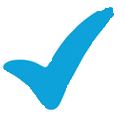 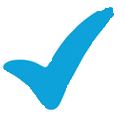 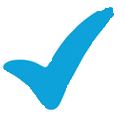 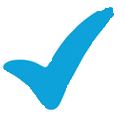 Особенности производственных (трудовых) процессов (характер и условия)
Эргономические требования
Уровень воздействия фактора, степень защиты (эксплуатационные уровни), сочетанное воздействие факторов
Условия использования (периодичность, продолжительность и т.д.)
+ АЛГОРИТМ ВЫБОРА
34
ЗОНЫ
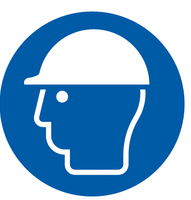 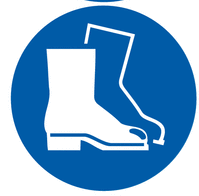 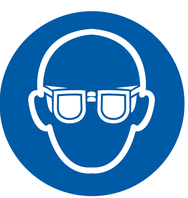 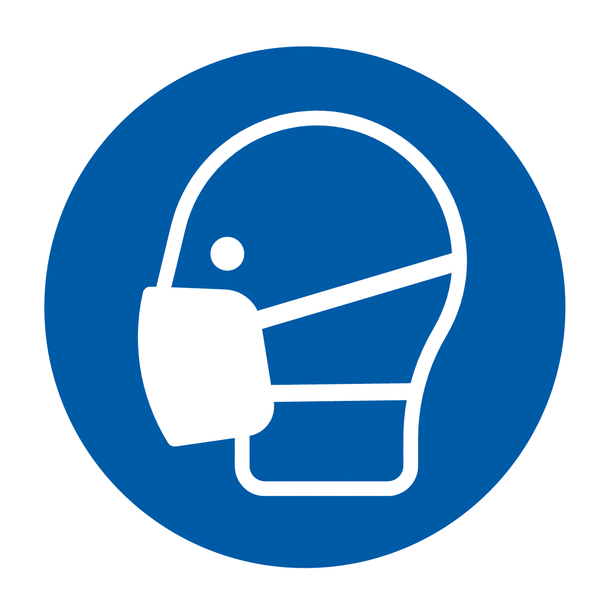 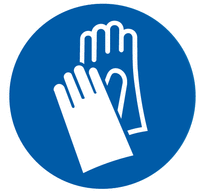 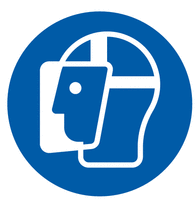 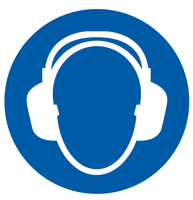 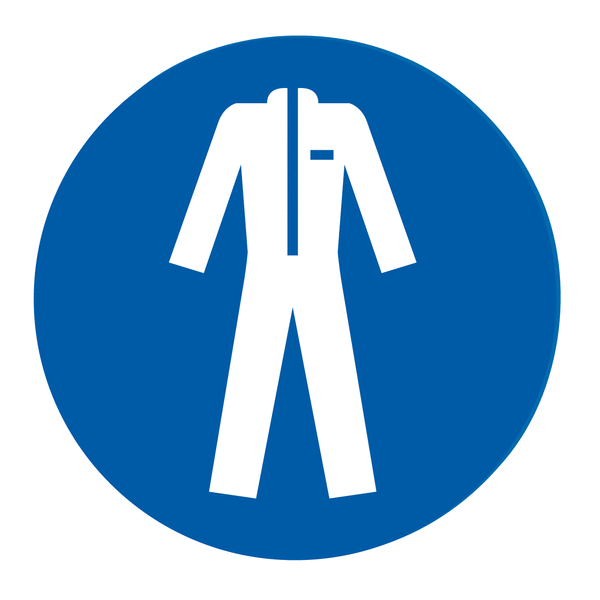 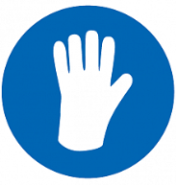 Повышенные температуры
Органические растворители
Статические нагрузки
Электрические и магнитные поля
Электрический ток, электростатические заряды и поля
Общие производственные загрязнения
Радиоактивные загрязнения и излучения, иные излучения
Капли и брызги жидкостей
Агрессивные химические вещества
Смазочно – охлаждающие жидкости
Биофакторы
Пониженные температуры
Пыль и газы
Нефть, ее продукты, масла, жиры
Химические вещества и соединения
Смолы, отвердители, клеи
Скольжение
Растворы токсичных веществ
Щелочи
Слабая видимость
Органические растворители, лаки, краски
Жидкости, вода
Механическое воздействие
Нетоксичная пыль
Токсичные вещества
Взрывопожа-роопасные условия
Синтетические смазочные масла и топливо
Растворы солей, кислот
ФАКТОРЫ
35
Механическое воздействие
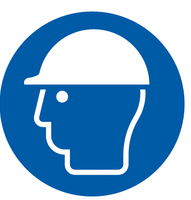 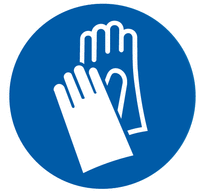 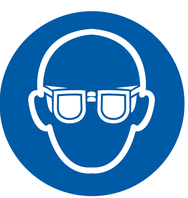 От ударов о твердые неподвижные предметы
От ударов о твердые неподвижные предметы
От твердых летящих частиц
От ударов
От вибрации
От истирания
От проколов, порезов, пропилов (цепными пилами)
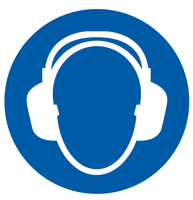 От проколов, порезов 
От истирания
От вибрации
От ударов в носочной части различной энергией
От ударов в тыльной части
От ударов в лодыжке
От ударов в подъемной части
От ударов в берцовой части
От скольжения по зажиренным поверхностям 
От скольжения по обледенелым поверхностям 
От скольжения по мокрым, загрязненным поверхностям
От шума
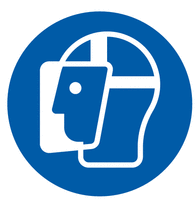 От твердых летящих частиц
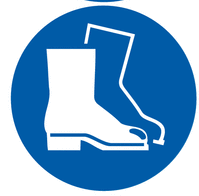 От падения с высоты 
От возможного захвата движущимися частями механизмов
От истирания
От проколов, порезов
Для повышение видимости
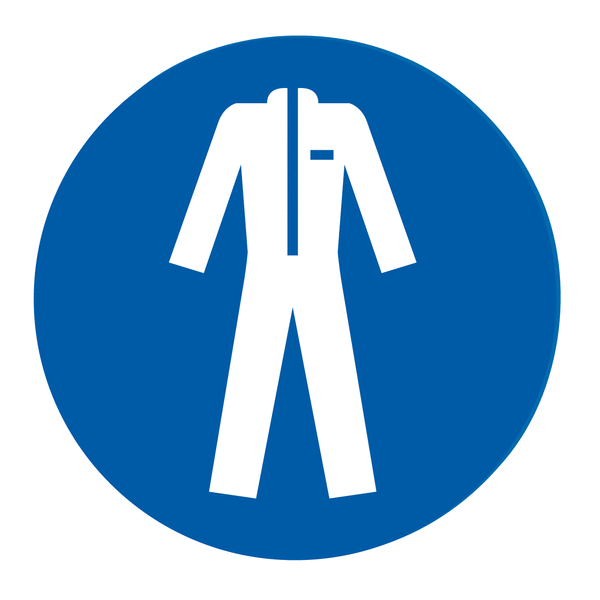 36
ПРОЕКТ ПРИКАЗА МИНЗДРАВА РОССИИ
 
Об утверждении порядка проведения обязательных предварительных при поступлении на работу и периодических медицинских осмотров работников, занятых на работах с вредными и (или) производственными факторами, а также работах, при выполнении которых проводятся предварительные при поступлении на работу и периодические медицинские осмотры работников

1. Порядок проведения обязательных предварительных при поступлении на работу и периодических медицинских осмотров работников, занятых на работах с вредными и/или опасными производственными факторами, а также работах, при выполнении которых проводятся обязательные предварительные при поступлении на работу и периодические медицинские осмотры работников (Приложение № 1 к Приказу).
2. Общие медицинские противопоказания допуска к работам с вредными и (или) опасными производственными факторами, а также работам, при выполнении которых проводятся обязательные предварительные  при поступлении на работу и периодические медицинские осмотры работников (Приложение № 2 к Приказу).
3. Утвердить Перечень вредных и (или) опасных производственных факторов, при наличии которых проводятся обязательные предварительные при поступлении на работу и периодические медицинские осмотры, дополнительное участие врачей специалистов, лабораторных и клинико-функциональных исследований а также  дополнительных медицинских противопоказаний допуска к работе (Приложение №3 к Приказу)
ПРОЕКТ ПРИКАЗА МИНЗДРАВА РОССИИ
 
Порядок проведения обязательных предварительных при поступлении на работу и периодических медицинских осмотров работников, занятых на работах с вредными и/или опасными производственными факторами, а также работах, при выполнении которых проводятся обязательные предварительные при поступлении на работу и периодические медицинские осмотры работников (Приложение № 1 к Приказу).
5. Предварительные и периодические медицинские осмотры проводятся по факту наличия на рабочем месте химических, биологических факторов, аллергенов, канцерогенов, а также аэрозолей фиброгенного действия вне зависимости от их значений в воздухе рабочей зоны.
6. Обязательные периодические медицинские осмотры всех работников, подвергающихся воздействию вредных и (или) опасных производственных факторов в условиях труда класса 3 (вредные) и класса 4 (опасные), проводятся в соответствии со сроками, указанными в приложении 3 к настоящему Приказу.
13. Перечень контингентов, разработанный и утвержденный работодателем, составляется в 3-х экземплярах, один из которых хранится у работодателя, второй направляется в медицинскую организацию, проводящую медицинский осмотр, третий (в 10-тидневный срок после утверждения) – в территориальный орган федеральной службы по надзору в сфере защиты прав ей и благополучия человека для согласования.
19. При проведении предварительных и периодических медицинских осмотров всем обследуемым в обязательном порядке проводится: 
осмотр врачом - профпатологом;
осмотр врачом -терапевтом;
осмотр врачом -неврологом;
осмотр врачом -хирургом;
осмотр врачом -офтальмологом (визометрия, периметрия, тонометрия глаза (у лиц старше 40 лет);
осмотр врачом -отоларингологом;
осмотр врачом − акушером-гинекологом (для женщин) с проведением бактериологического (на флору) и цитологического (на атипичные клетки) исследования;
исследования уровня гемоглобина, лейкоцитов, эритроцитов,  тромбоцитов, скорости оседания эритроцитов, глюкозы в крови;
определение объема, уровня удельного веса, лейкоцитов, эритроцитов  мочи, исследование мочи на белок;
электрокардиографическое исследование;
рентгенологические исследования органов грудной клетки с их последующим описанием (цифровая рентгенография или  цифровая флюорография) в 2-х проекциях (прямая и правая боковая).
С выходом Постановления Правительства Российской Федерации от 16 февраля 2017-го года №197, у многих предпринимателей появилась реальная возможность исключения их из планов проверок Государственных инспекций труда. Дело в том, что данное Постановление продолжает славное дело перевода всей системы контроля России на риск-ориентированный подход. Все организации в скором времени получат свой «класс» риска, в зависимости от которого будет установлена следующая градация проверок:для категории высокого риска - один раз в 2 года; для категории значительного риска - один раз в 3 года; для категории среднего риска - не чаще чем один раз в 5 лет; для категории умеренного риска - не чаще чем один раз в 6 лет. В отношении юридического лица или индивидуального предпринимателя, деятельность которых отнесена к категории низкого риска, плановые проверки не проводятся.
Роструд сформировал списки работодателей с высокими и значительными рисками

На своем официальном сайте Роструд разместил и планирует поддерживать в актуальном состоянии информацию обо всех работодателях, чья деятельность отнесена к категориям высокого и значительного рисков.

https://www.rostrud.ru/control/plani_proverok/
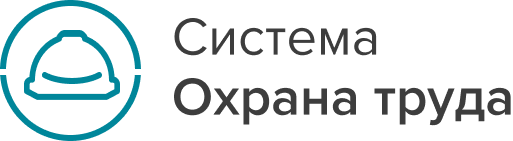 Постановление Правительства РФ от 9 февраля 2018 г. № 134 «О внесении изменений в Приложение к Положению о федеральном государственном надзоре за соблюдением трудового законодательства и иных нормативных паровых актов, содержащих нормы трудового права»
3. Дополнить пунктами 12 - 14 следующего содержания:
"12. При наличии смертельного несчастного случая, признанного связанным с производством (за исключением несчастных случаев, произошедших по вине третьих лиц), за 3 года, предшествующих дате принятия решения о присвоении (изменении) категории риска деятельности юридического лица или индивидуального предпринимателя, присваивается высокая категория риска

13. При отсутствии случаев смертельного травматизма (за 3 года, предшествующих дате принятия решения о присвоении (изменении) категории риска), тяжелого травматизма (за год, предшествующий дате принятия решения о присвоении (изменении) категории риска), факта наличия не выплаченной в установленный срок заработной платы (за год, предшествующий дате принятия решения о присвоении (изменении) категории риска) и вступившего в законную силу постановления по делу об административных правонарушениях, предусмотренных частями 1, 3, 4 и 6 статьи 5.27 и частями 1 - 4 статьи 5.27.1 Кодекса Российской Федерации об административных правонарушениях, вынесенного за год, предшествующий дате принятия решения о присвоении (изменении) категории риска, категория риска, присвоенная деятельности юридического лица или индивидуального предпринимателя, подлежит снижению до следующей категории риска.

Решение о снижении категории риска принимается при отсутствии всех указанных случаев и не чаще чем один раз в год.
Юридическое лицо или индивидуальный предприниматель вправе подать в орган государственного контроля (надзора) заявление об изменении присвоенных ранее их деятельности и (или) используемым ими производственным объектам категории риска или класса опасности по соответствующему виду государственного контроля (надзора) (далее - заявление).
Заявление содержит следующие сведения:
а) полное наименование юридического лица, фамилия, имя и отчество (при наличии) индивидуального предпринимателя;
б) основной государственный регистрационный номер;
в) идентификационный номер налогоплательщика;
г) место нахождения используемого юридическим лицом или индивидуальным предпринимателем производственного объекта (при присвоении категории риска или класса опасности производственному объекту);
д) информация о присвоенных ранее деятельности юридического лица или индивидуального предпринимателя и (или) используемым ими производственным объектам категории риска или классе опасности;
е) адрес юридического лица, адрес места жительства индивидуального предпринимателя (при необходимости иной почтовый адрес для связи), телефон и адрес электронной почты (при наличии).
К заявлению прилагаются документы о соответствии деятельности юридического лица или индивидуального предпринимателя и (или) используемых ими производственных объектов критериям отнесения объектов государственного контроля (надзора) к определенной категории риска или определенному классу опасности, на присвоение которых претендует заявитель.

https://git56.rostrud.ru/news/586317.html
26.12.2017
Роструд опубликовал перечень типовых нарушений обязательных требований трудового законодательства с классификацией по степени риска причинения вреда работнику

Перечень составлен в формате таблицы и включает в себя наименование нарушения трудового законодательства, статью Трудового кодекса РФ, содержащую требование, а также категорию нарушения в зависимости от негативных последствий для работника, в баллах от 1 до 10. При этом высокий риск оценивается от 7 до 10 баллов, средний – от 4 до 6 и низкий – от 1 до 3 баллов.
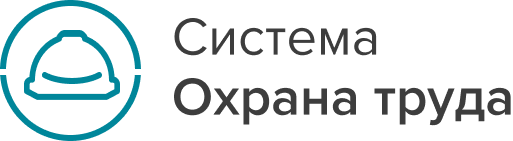 https://git60.rostrud.ru/news/615975.html 

Апробация системы добровольного внутреннего контроля (самоконтроля) соблюдения работодателями требований трудового законодательства
12.11.2017      В соответствии с Планом реализации мероприятий Концепции повышения эффективности обеспечения соблюдения трудового законодательства и иных нормативно правовых актов, содержащих нормы трудового права, на 2015-2020 годы, утвержденным Заместителем Председателя Правительства Российской Федерации О.Ю. Голодец 26 октября 2015 года №7011п-П12, проводится апробация системы добровольного внутреннего контроля (самоконтроля) соблюдения работодателями требований трудового законодательства и иных нормативно правовых актов, содержащих нормы трудового права.

       Письмо Роструда от 07.03.2018 № 837-ТЗ «Методические рекомендации для работодателей по добровольному внутреннему контролю (самоконтролю) соблюдения требований трудового законодательства и иных нормативных правовых актов, содержащих нормы трудового права»
Постановлением Правительства РФ от 08.09.2017 N 1080 внесены изменения в Положение о федеральном государственном надзоре за соблюдением трудового законодательства и иных нормативных правовых актов, содержащих нормы трудового права, утвержденное постановлением Правительства РФ от 01.09.2012 N 875.
 
Согласно изменениям:
При проведении плановых проверок государственные инспекторы труда должны использовать проверочные листы (списки контрольных вопросов).
В проверочные листы будут включены вопросы, затрагивающие наиболее значимые обязательные требования трудового законодательства.
Предмет плановой проверки должен быть ограничен перечнем вопросов, включенных в проверочные листы.
Указанные требования будут применяться при проведении плановых проверок:
в отношении работодателей, относящихся к категории умеренного риска – с 1 января 2018 года;
в отношении всех работодателей – с 1 июля 2018 года.
ФЕДЕРАЛЬНАЯ СЛУЖБА ПО ТРУДУ И ЗАНЯТОСТИПРИКАЗот 10.11.17 № 655ОБ УТВЕРЖДЕНИИ ПРОВЕРОЧНЫХ ЛИСТОВ(СПИСКОВ КОНТРОЛЬНЫХ ВОПРОСОВ) ДЛЯ ОСУЩЕСТВЛЕНИЯФЕДЕРАЛЬНОГО ГОСУДАРСТВЕННОГО НАДЗОРА ЗА СОБЛЮДЕНИЕМТРУДОВОГО ЗАКОНОДАТЕЛЬСТВА И ИНЫХ НОРМАТИВНЫХ ПРАВОВЫХАКТОВ, СОДЕРЖАЩИХ НОРМЫ ТРУДОВОГО ПРАВА
Первые 107 листов.
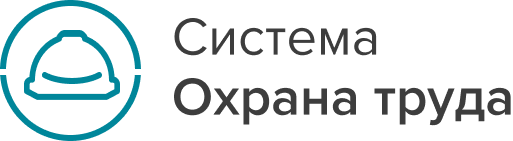